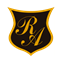 Comencemos el día en forma positiva.Aprendamos a respirar en forma controlada.
Equipo de Convivencia Escolar
¿Qué beneficios tiene la respiración guiada?
Escuchemos el siguiente video.
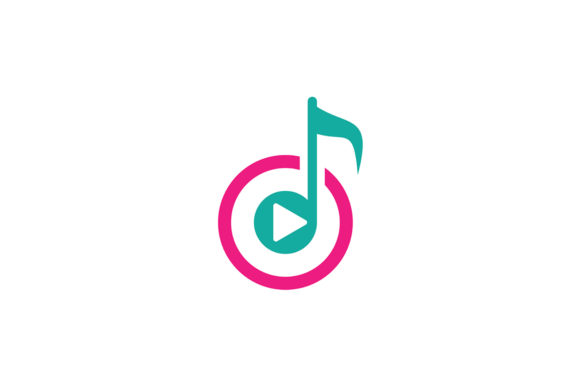 ¿Qué les pareció el ejercicio de respiración ?